NATIVITY OF THE LORD - PROPER II
Year C
Isaiah 62:6-12  •  Psalm 97   Titus 3:4-7
Luke 2:(1-7), 8-20
In those days a decree went out from Emperor Augustus that all the world should be registered.
Luke 2:1
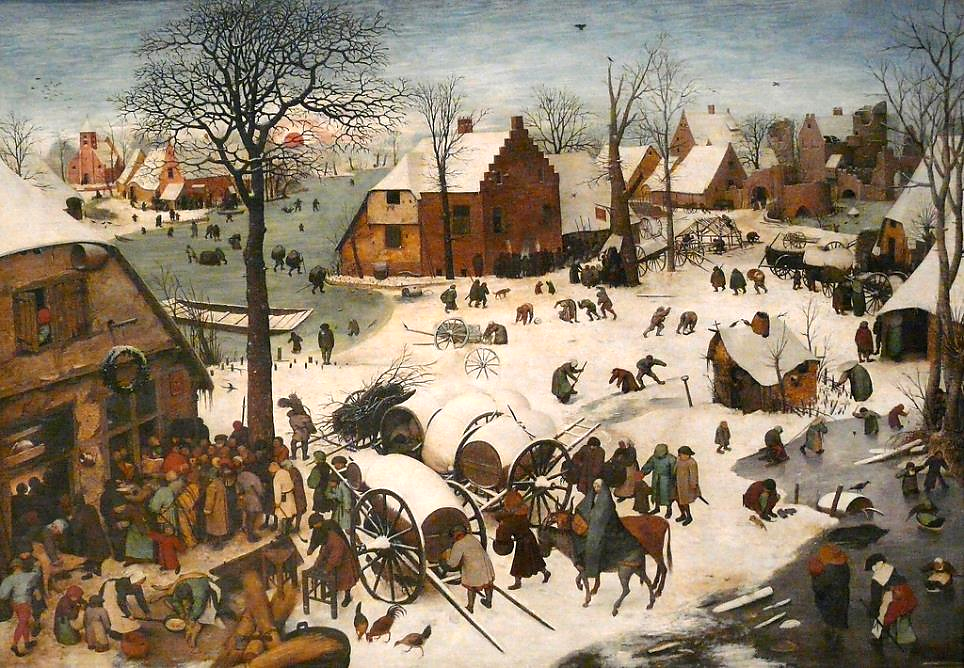 The Census at Bethlehem  --  Pieter Brueghel the Elder, Brussels Museum of Fine Arts, Brussels, Belgium
Joseph also went … to the city of David called Bethlehem, because he was descended from the house and family of David.
Luke 2:4ac
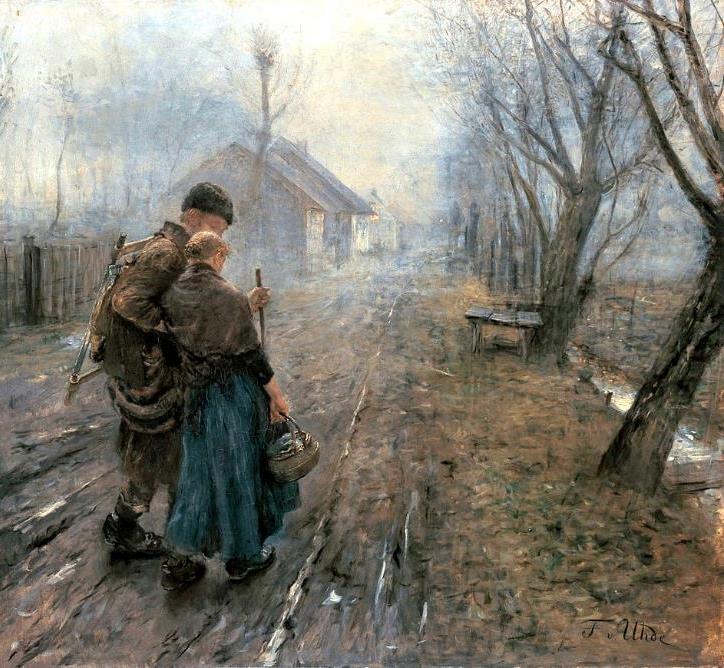 Difficult Journey – Transition to Bethelehem – Fritz von Uhde,  Neue Pinakothek, Munich, Germany
He went to be registered with Mary, to whom he was engaged and who was expecting a child.
Luke 2:5
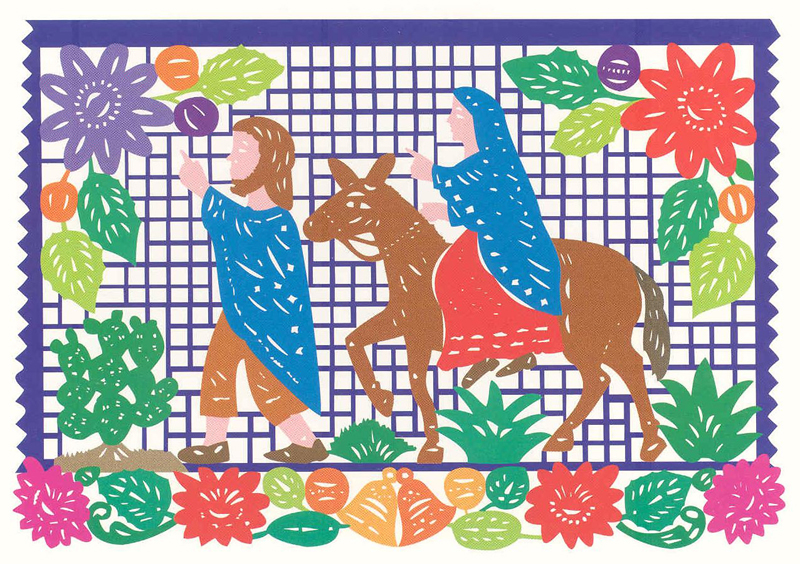 Traveling to Bethlehem  --  Mexican Paper Art
While they were there, the time came for her to deliver her child.
Luke 2:6
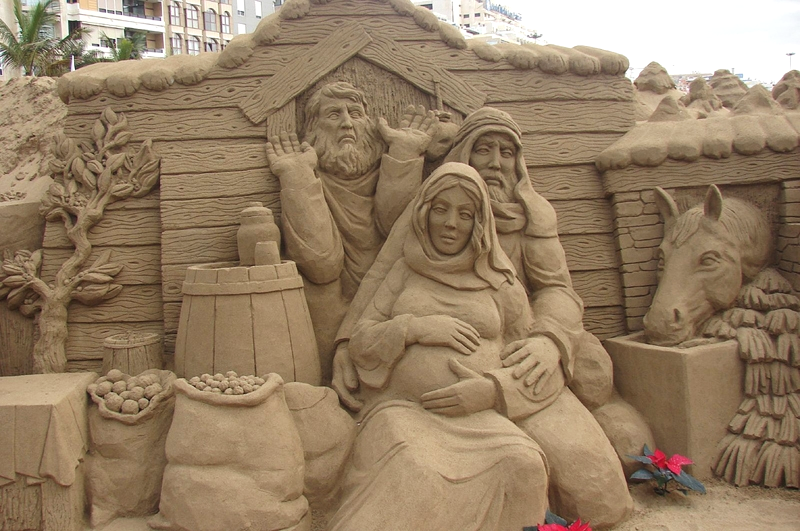 No Room in the Inn --  Peter Busch, Sand sculpture, Canary Islands, Spain
And she gave birth to her firstborn son and wrapped him in bands of cloth, and laid him in a manger, because there was no place for them in the inn.
Luke 2:7
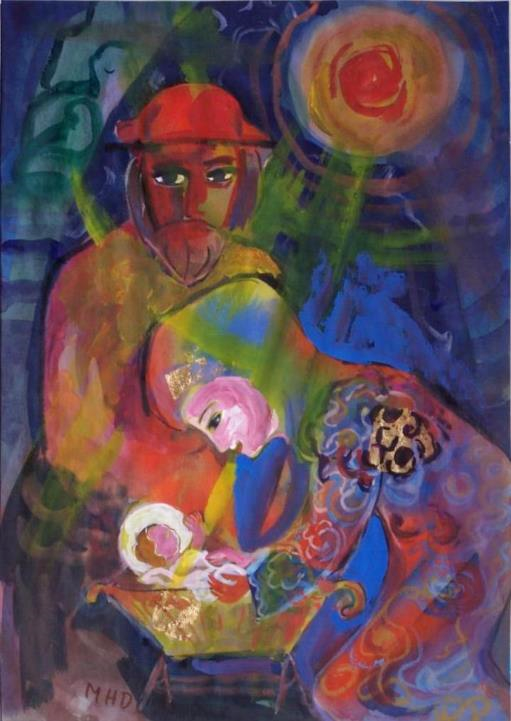 The Birth of Christ

Margret Hofheinz-Döring
Wikimedia Commons
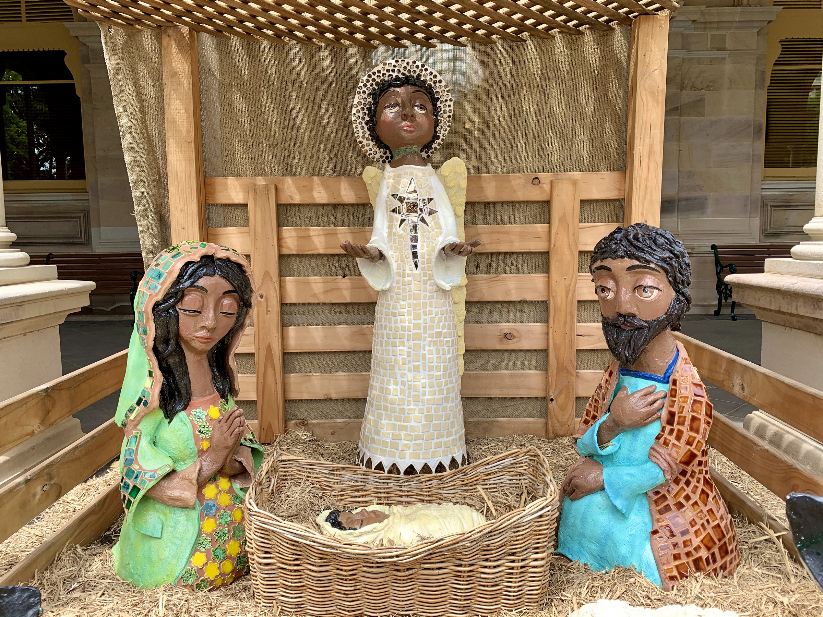 Nativity  --  Parliament House, Brisbane, Australia
In that region there were shepherds living in the fields, keeping watch over their flock by night.
Luke 2:8
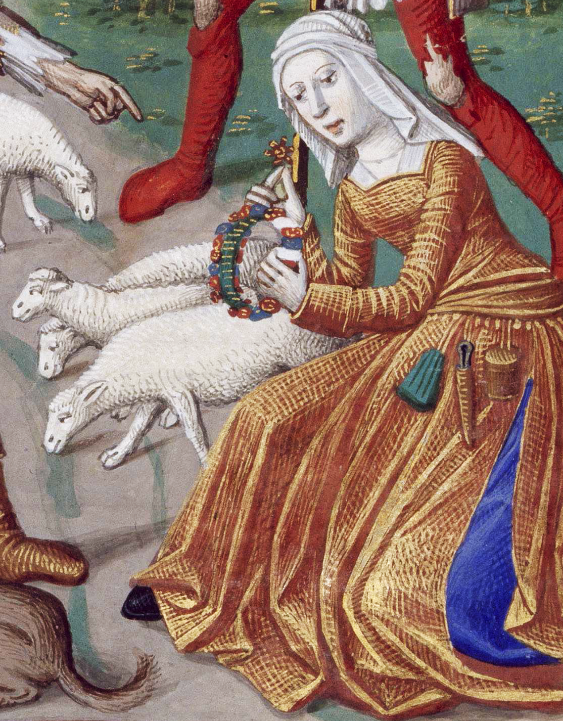 Shepherdess (detail from Annunciation to the Shepherds)

Book of Hours of Charles VIII
Hispanic Digital Library
Then an angel of the Lord stood before them, and the glory of the Lord shone around them, and they were terrified.
Luke 2:9
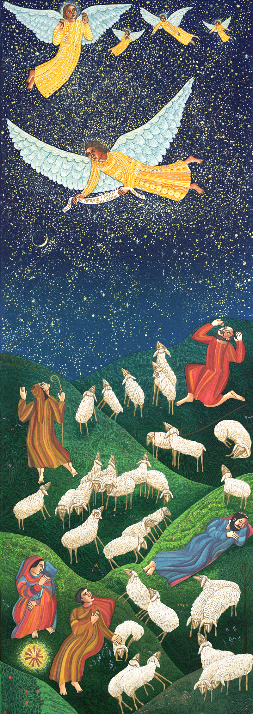 Shepherds

John August Swanson
But the angel said to them, "Do not be afraid; for see--I am bringing you good news of great joy for all the people:
Luke 2:10
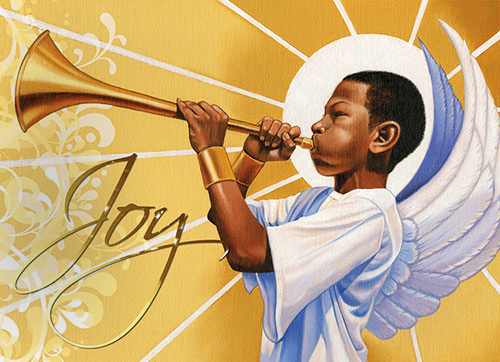 Joy to the World, the Lord is Come  --  Illustration from Dem. Republic of Congo
to you is born this day in the city of David a Savior, who is the Messiah, the Lord.
Luke 2:11
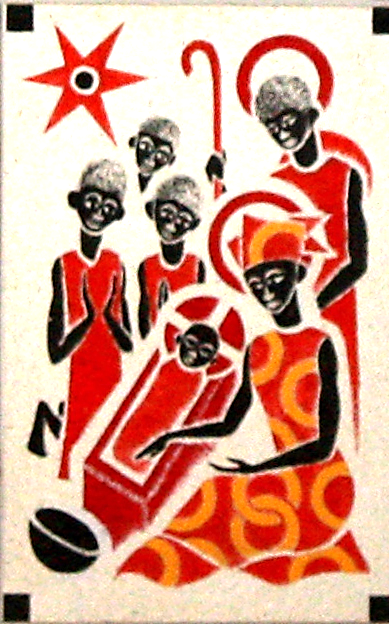 Christ is Born

Father Georges Saget
Keur Moussa Abbey
Keur Moussa, Senegal
This will be a sign for you: you will find a child wrapped in bands of cloth and lying in a manger."
Luke 2:12
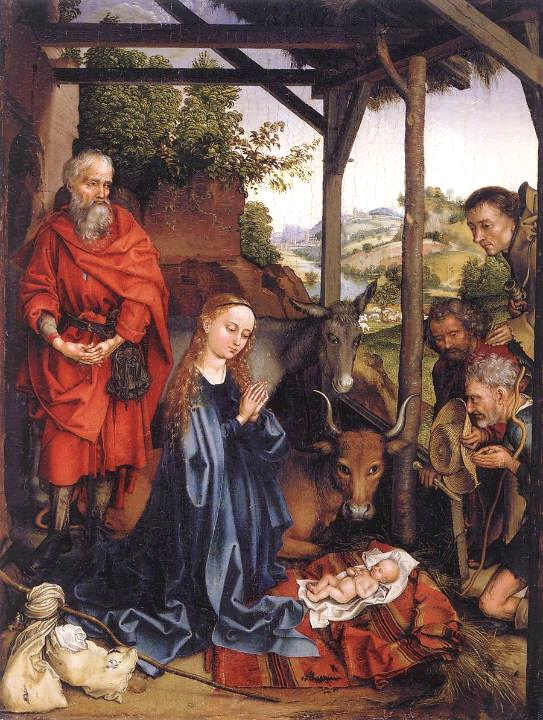 Birth of Christ

Martin Schongauer
Gemaldegalerie
Berlin, Germany
And suddenly there was with the angel a multitude of the heavenly host, praising God and saying,
Luke 2:13
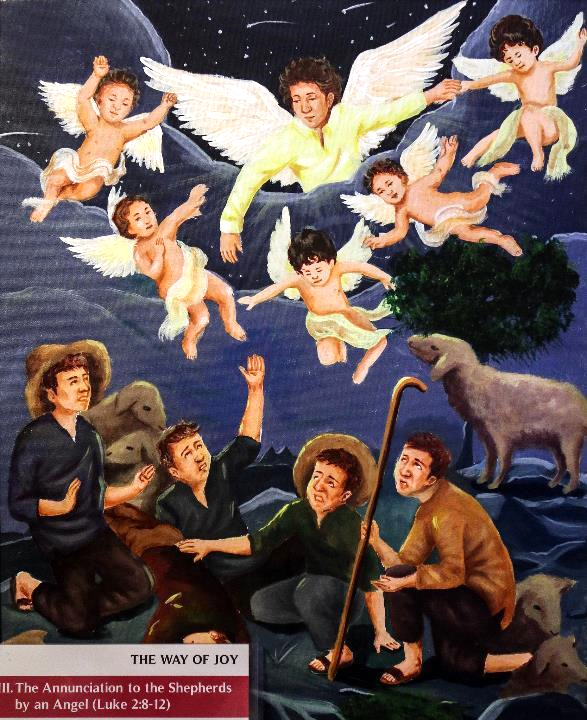 Filipino painting from display of enculturated sacred art

Manila Cathedral
Manila, Philippines
"Glory to God in the highest heaven, and on earth peace among those whom he favors!"
Luke 2:14
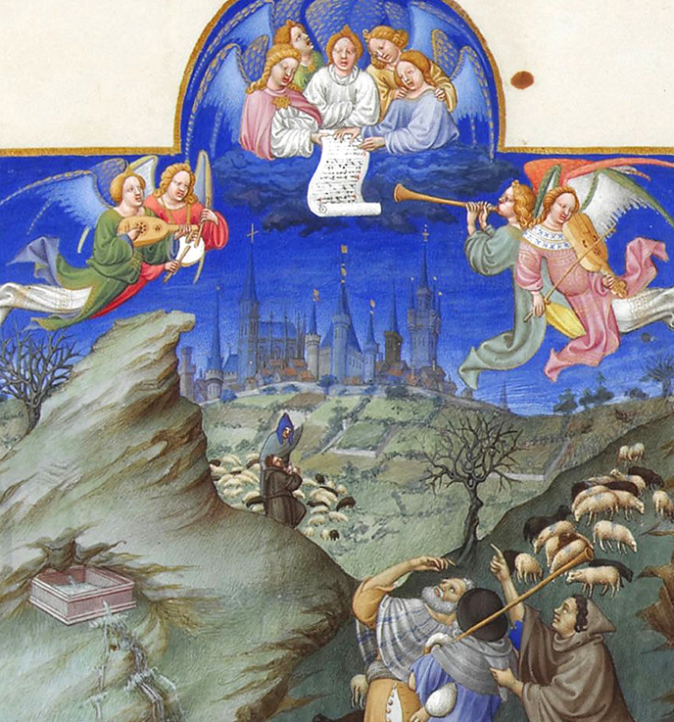 Annunciation to the Shepherds

Les Tres Riches Heures du duc de Berry
Musée Condé
Chantilly, France
… the shepherds said to one another, "Let us go now to Bethlehem and see this thing that has taken place, which the Lord has made known to us."
Luke 2:15b
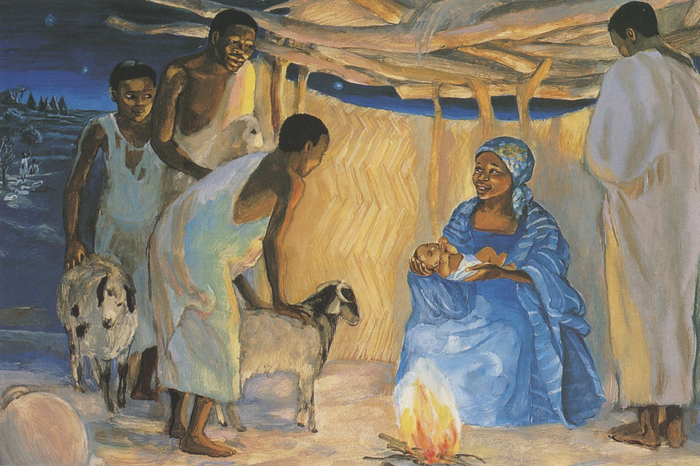 Birth of Jesus with the Shepherds  --  JESUS MAFA, Cameroon
So they went with haste and found Mary and Joseph, and the child lying in the manger.
Luke 2:16
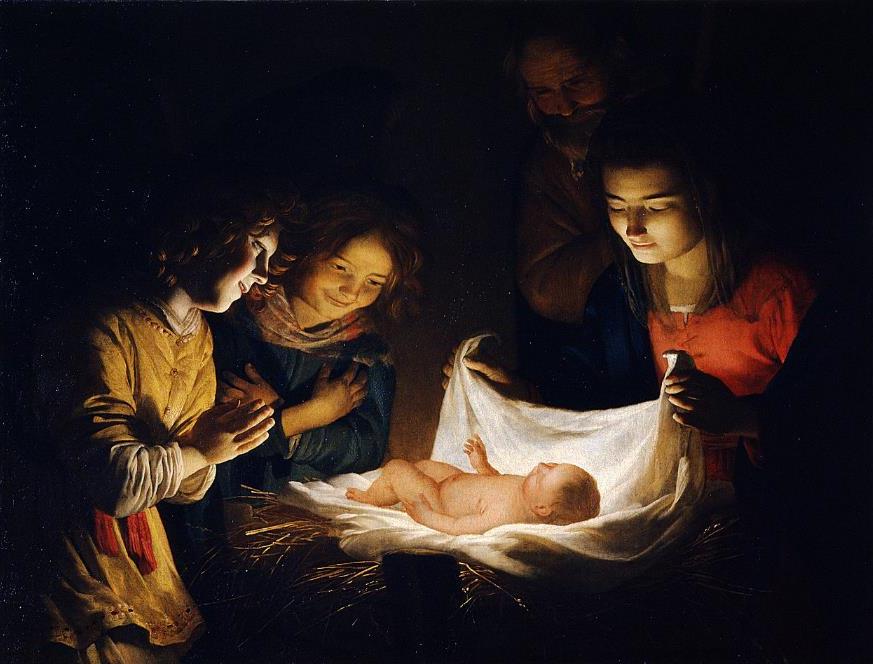 Adoration of the Child  --  Gerard van Honthorst, Uffizi Gallery, Florence, Italy
When they saw this, they made known what had been told them about this child;  and all who heard it were amazed …
Luke 2:17, 18a
But Mary treasured all these words and pondered them in her heart.
Luke 2:19
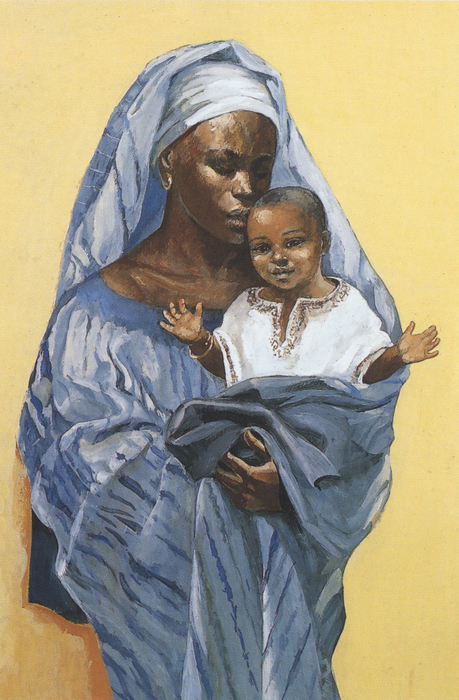 Madonna and Child

JESUS MAFA, Cameroon
Credits
New Revised Standard Version Bible, copyright 1989, Division of Christian Education of the National Council of the Churches of Christ in the United States of America. Used by permission. All rights reserved.

https://www.flickr.com/photos/snarfel/3713215932 - Frans Vandewalle
https://commons.wikimedia.org/wiki/File:Fritz_v_Uhde_Schwerer_Gang_(1).jpg
https://www.flickr.com/photos/citlali/3113359893/
http://www.flickr.com/photos/mercywatch/2095491207/
https://commons.wikimedia.org/wiki/File:Stern_von_Bethlehem,_Margret_Hofheinz-D%C3%B6ring,_Aquarell1973_(WV-Nr.5834).jpg
https://commons.wikimedia.org/wiki/File:Nativity_scene_at_Parliament_House,_Brisbane_in_2019,_details.jpg
www.JohnAugustSwanson.com - copyright 1985 by John August Swanson
http://www.flickr.com/photos/17884832@N00/2642469436/
https://commons.wikimedia.org/wiki/File:KeurMoussaAutel.jpg
https://commons.wikimedia.org/wiki/File:Martin_Schongauer_-_Nativity_-_WGA21041.jpg
https://www.flickr.com/photos/paullew/31817765076 - Fr Lawrence Lew, O.P.
https://commons.wikimedia.org/wiki/File:Folio_48r_-_The_Annunciation_to_the_Shepherds.jpg
https://www.flickr.com/photos/medmss/24793249846
http://diglib.library.vanderbilt.edu/act-imagelink.pl?RC=48387
https://commons.wikimedia.org/wiki/File:Gherardo_delle_Notti_o_Gheritt_van_Hontorst_-_Adorazione_del_Bambino_-_Google_Art_Project.jpg
http://diglib.library.vanderbilt.edu/act-imagelink.pl?RC=48380

Additional descriptions can be found at the Art in the Christian Tradition image library, a service of the Vanderbilt Divinity Library, http://diglib.library.vanderbilt.edu/.  All images available via Creative Commons 3.0 License.